© 2018 Pearson Education Ltd.
Carbon: The Backbone of Life
Living organisms consist mostly of carbon-based compounds
Carbon is unparalleled in its ability to form large, complex, and varied molecules
Proteins, DNA, carbohydrates, and other molecules that distinguish living matter are all composed of carbon compounds
© 2018 Pearson Education Ltd.
Figure 4.1
What properties make carbon the basis of all life?
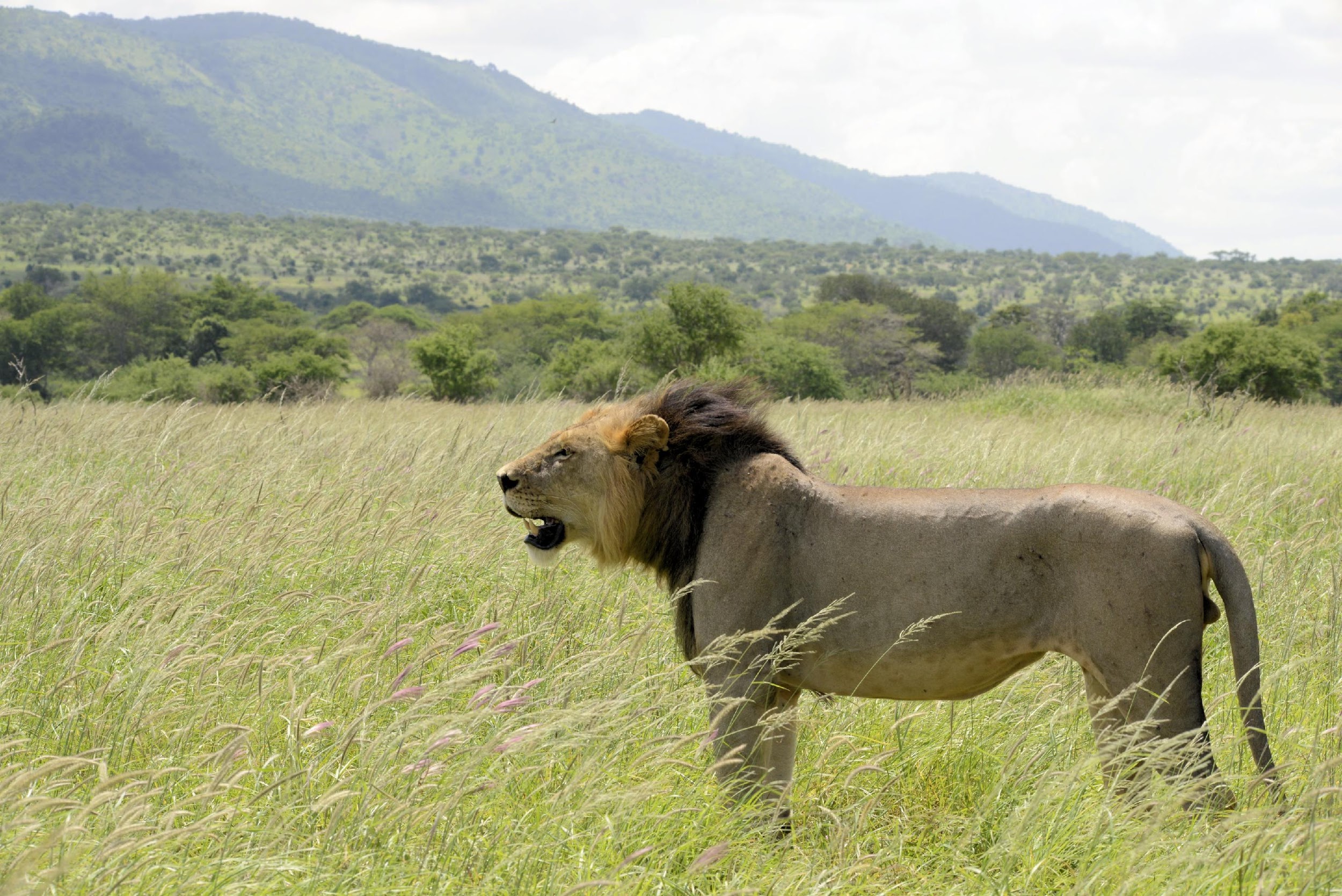 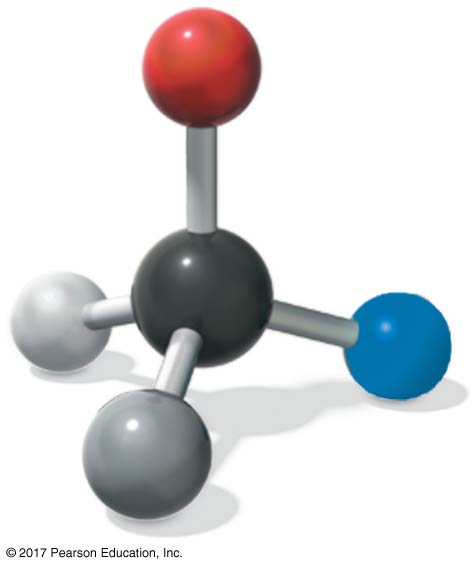 carbon atom
© 2018 Pearson Education Ltd.
[Speaker Notes: Figure 4.1 What properties make carbon the basis of all life?]
Concept 4.1: Organic chemistry is the study of carbon compounds
Organic chemistry is the study of compounds that contain carbon, regardless of origin
Organic compounds range from simple molecules to colossal ones
© 2018 Pearson Education Ltd.
Organic Molecules and the Origin of Life on Earth
Stanley Miller’s classic experiment demonstrated the abiotic synthesis of organic compounds
Experiments support the idea that abiotic synthesis of organic compounds, perhaps near volcanoes, could have been a stage in the origin of life
© 2018 Pearson Education Ltd.
Figure 4.2
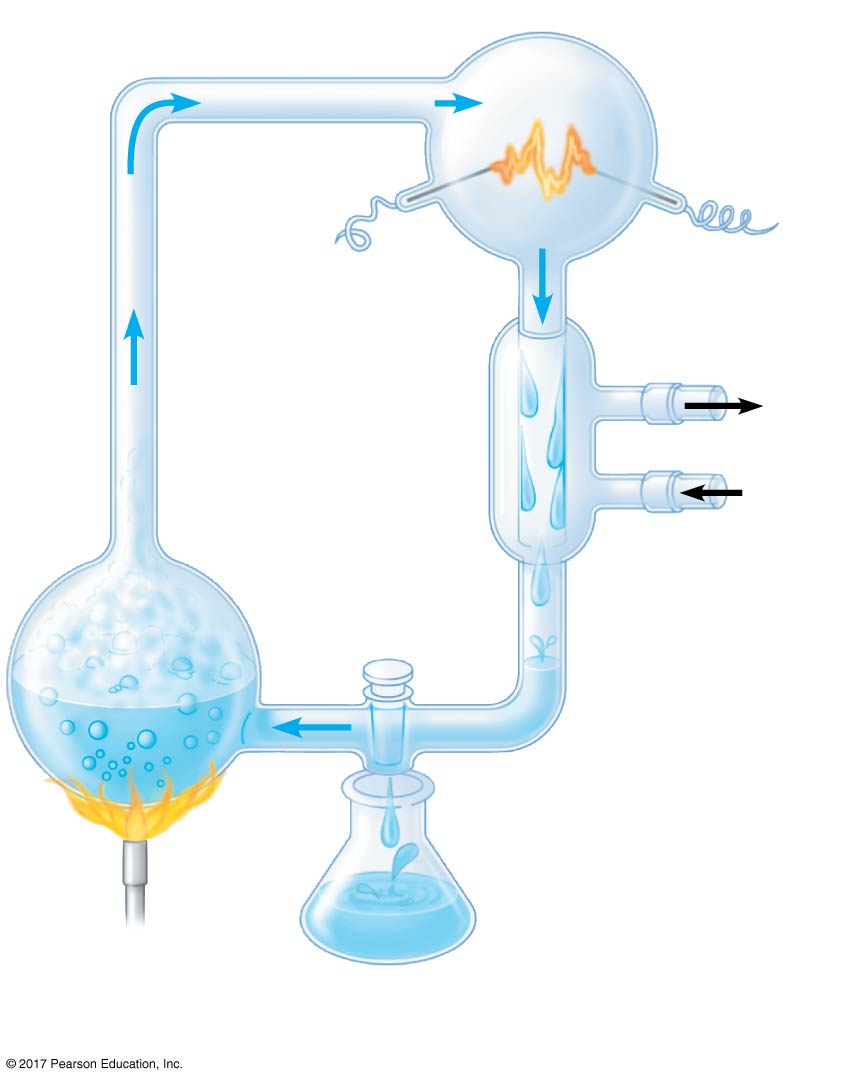 “Atmosphere”
CH4
Water vapor
Electrode
NH3
H2
Condenser
Cooled “rain”
containing
organic
molecules
Cold
water
Can organic molecules form under conditions estimated to simulate those on the early Earth?
H2O
“sea”
Sample for
chemical analysis
© 2018 Pearson Education Ltd.
[Speaker Notes: Figure 4.2 Inquiry: Can organic molecules form under conditions estimated to simulate those on the early Earth?]
Figure 4.UN01b
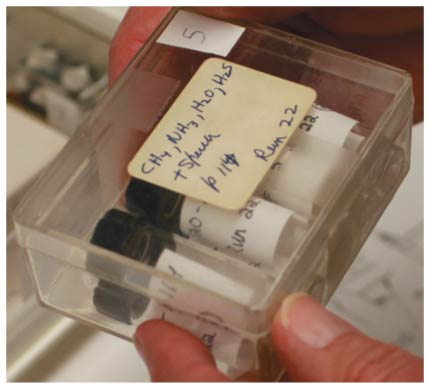 Miller’s notes
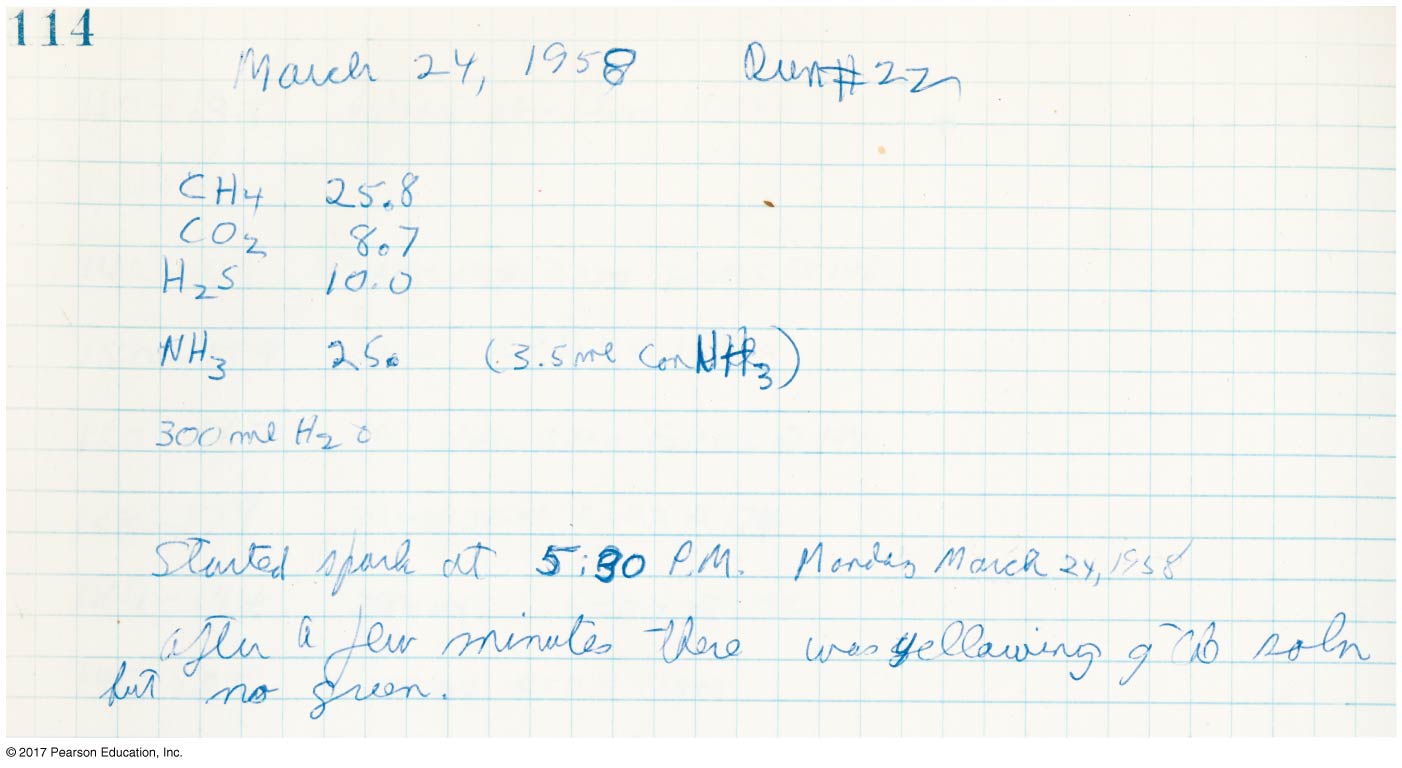 Miller’s original vials
© 2018 Pearson Education Ltd.
[Speaker Notes: Figure 4.UN01b Working with moles and molar ratios (part 2: Miller’s notes)]
Figure 4.UN01a
Experiment data
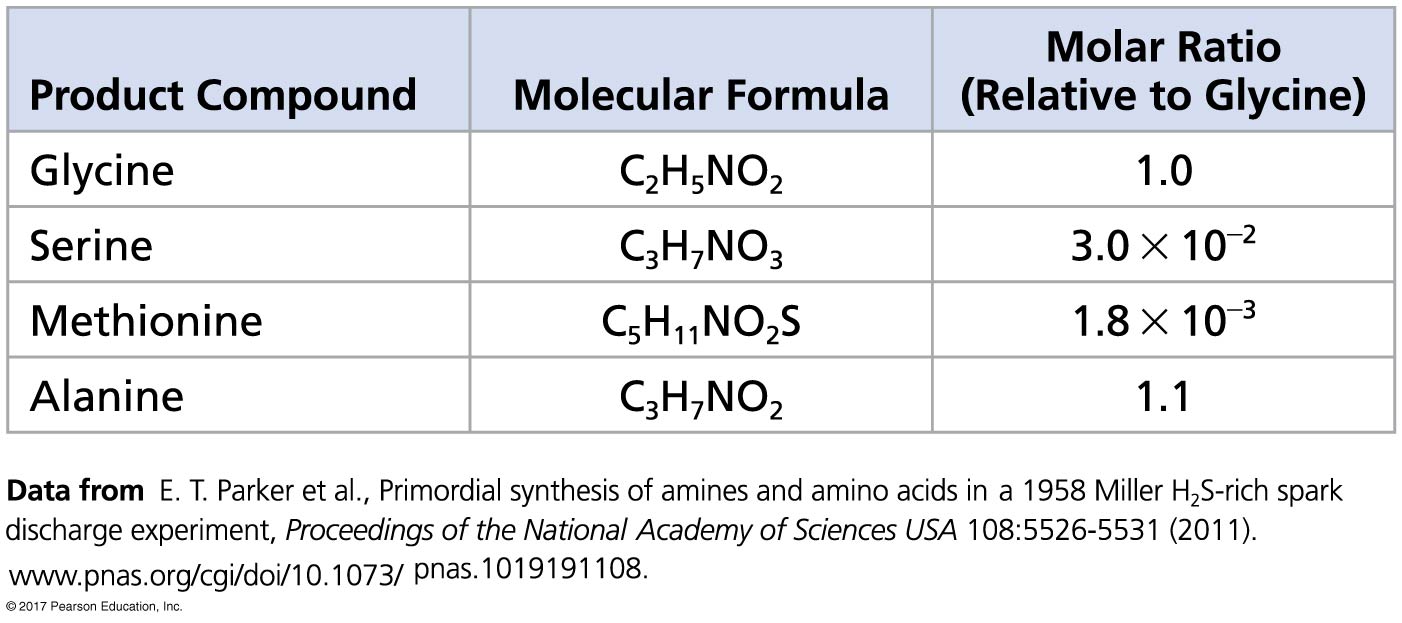 © 2018 Pearson Education Ltd.
[Speaker Notes: Figure 4.UN01a Working with moles and molar ratios (part 1: experiment data)]
The overall percentages of the major elements of life—C, H, O, N, S, and P—are quite uniform from one organism to another
Because of carbon’s ability to form four bonds, these building blocks can be used to make an inexhaustible variety of organic molecules
The great diversity of organisms on the planet is due to the versatility of carbon
© 2018 Pearson Education Ltd.
Concept 4.2: Carbon atoms can form diverse molecules by bonding to four other atoms
Electron configuration電子組態is the key to an atom’s characteristics
Electron configuration determines the kinds and number of bonds an atom will form with other atoms
© 2018 Pearson Education Ltd.
The Formation of Bonds with Carbon
With four valence electrons, carbon can form four covalent bonds with a variety of atoms
This makes large, complex molecules possible
In molecules with multiple carbons, each carbon bonded to four other atoms has a tetrahedral shape
However, when two carbon atoms are joined by a double bond, the atoms joined to the carbons arein the same plane as the carbons
© 2018 Pearson Education Ltd.
Figure 4.3
The shapes of three simple organic molecules
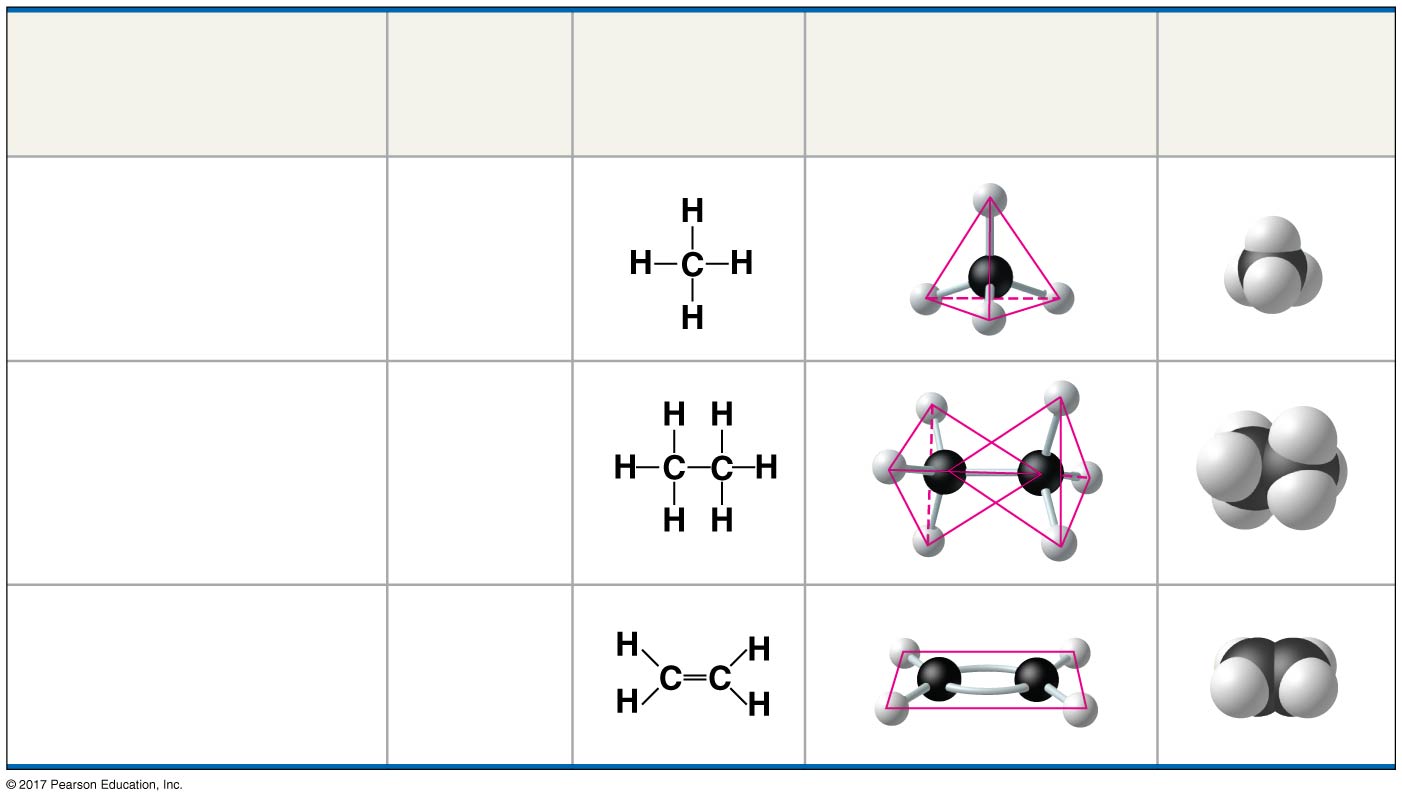 Molecule
Molecular
Formula
Structural
Formula
Ball-and-Stick Model
Space-Filling
Model
(a) Methane
CH4
(b) Ethane
C2H6
(c) Ethene (ethylene)
C2H4
© 2018 Pearson Education Ltd.
[Speaker Notes: Figure 4.3 The shapes of three simple organic molecules]
The number of unpaired electrons in the valence shell of an atom is generally equal to its valence, the number of covalent bonds it can form
© 2018 Pearson Education Ltd.
Figure 4.4
Valences of the major elements of organic molecules
Hydrogen
(valence = 1)
Oxygen
(valence = 2)
Nitrogen
(valence = 3)
Carbon
(valence = 4)
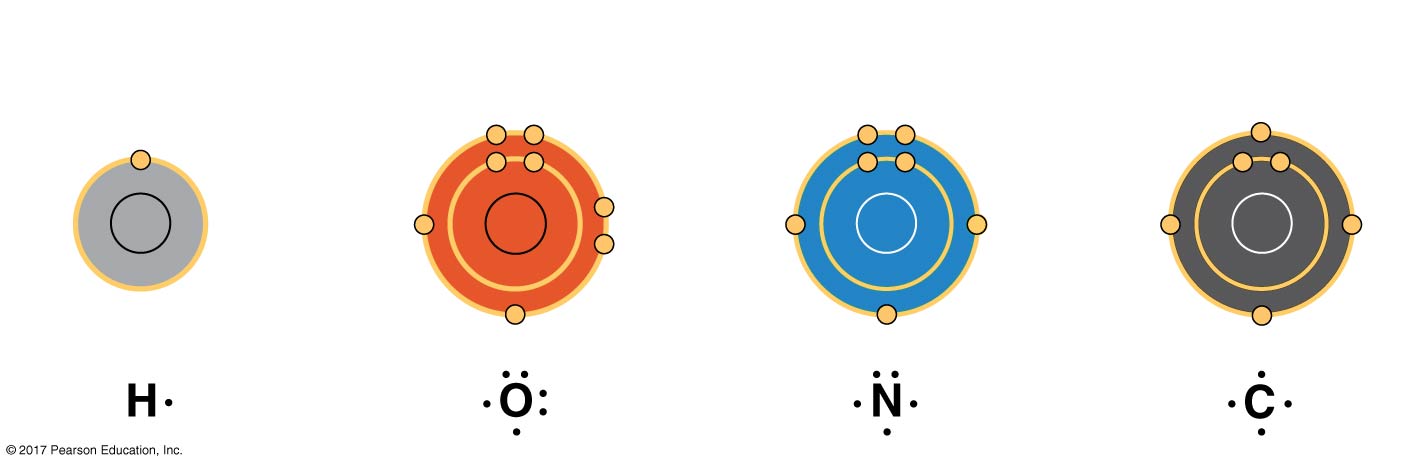 H
C
N
O
© 2018 Pearson Education Ltd.
[Speaker Notes: Figure 4.4 Valences of the major elements of organic molecules]
The electron configuration of carbon gives it covalent compatibility with many different elements
The valences of carbon and its most frequent partners (hydrogen, oxygen, and nitrogen) are the building code for the architecture of living molecules
© 2018 Pearson Education Ltd.
Carbon atoms can partner with atoms other than hydrogen, such as the following:
Carbon dioxide: CO2
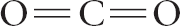 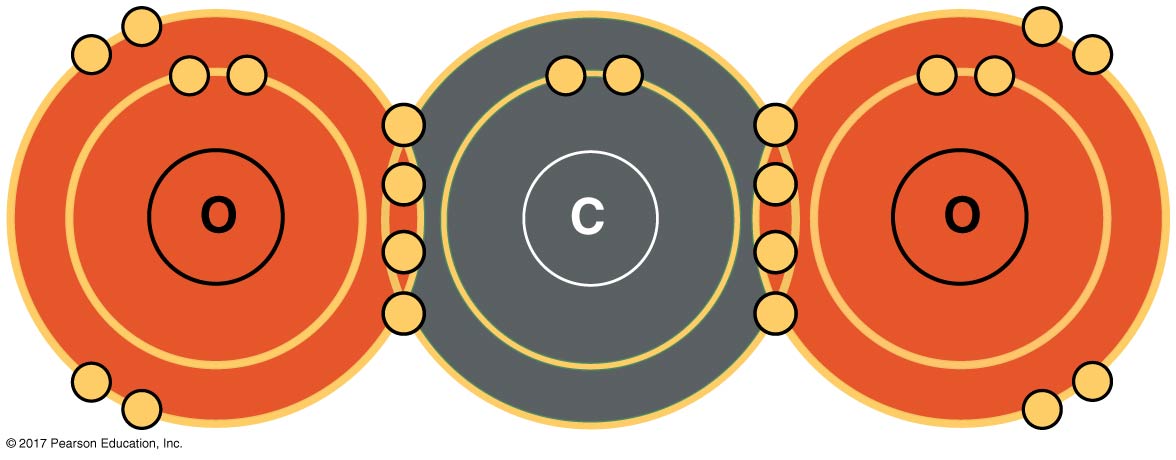 © 2018 Pearson Education Ltd.
[Speaker Notes: Page 108, upper left column, CO2 figures, line diagram and showing valence shells]
Urea: CO(NH2)2
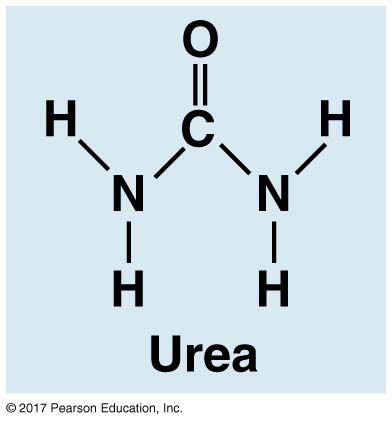 © 2018 Pearson Education Ltd.
[Speaker Notes: Page 108, upper left column, CO2 figures, line diagram and showing valence shells]
Molecular Diversity Arising from Variation in Carbon Skeletons
Carbon chains form the skeletons of most organic molecules
Carbon chains vary in length and shape
© 2018 Pearson Education Ltd.
Figure 4.5
Four ways that carbon skeletons can vary
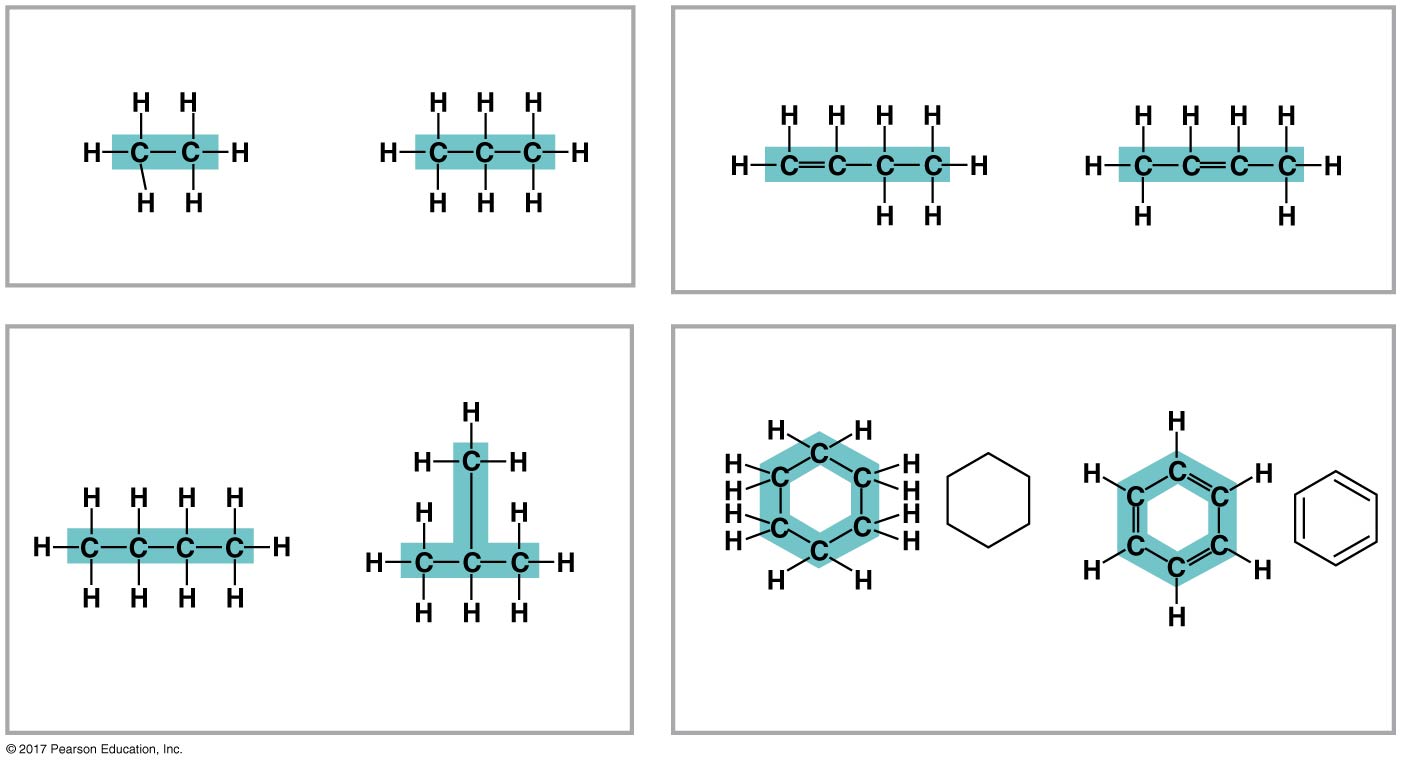 (c) Double bond position
(a) Length
Ethane
Propane
1-Butene
2-Butene
(b) Branching
(d) Presence of rings
2-Methylpropane
(isobutane)
Butane
Cyclohexane
Benzene
© 2018 Pearson Education Ltd.
[Speaker Notes: Figure 4.5 Four ways that carbon skeletons can vary]
Hydrocarbons
Hydrocarbons(碳氫化合物) are organic molecules consisting of only carbon and hydrogen
Many organic molecules, such as fats, have hydrocarbon components
Hydrocarbons can undergo reactions that release a large amount of energy
© 2018 Pearson Education Ltd.
Figure 4.6
The role of hydrocarbons in fats
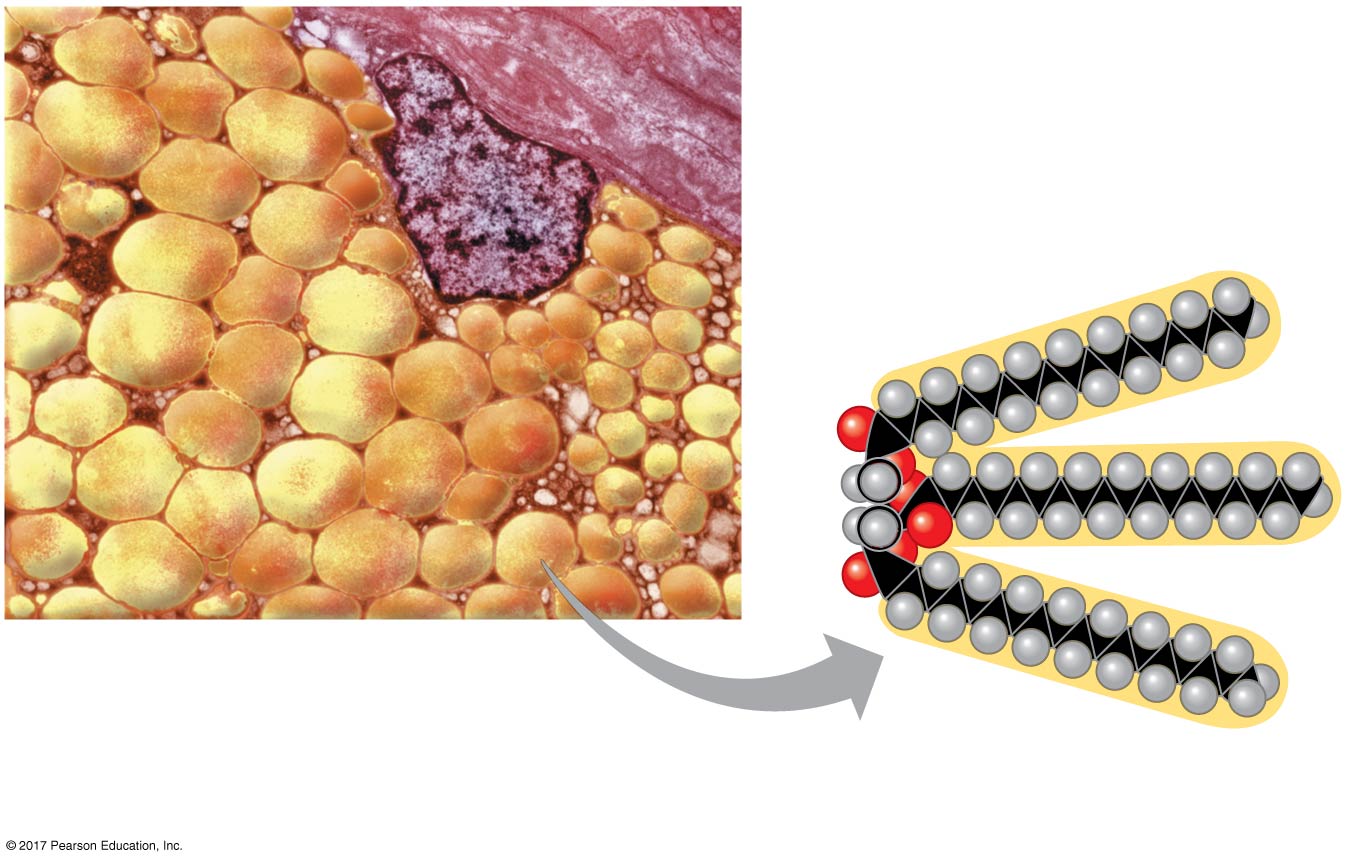 Nucleus
Fat droplets
10 µm
(a) Part of a human adipose cell
(b) A fat molecule
© 2018 Pearson Education Ltd.
[Speaker Notes: Figure 4.6 The role of hydrocarbons in fats]
Isomers
Isomers are compounds with the same molecular formula but different structures and properties
Structural isomers結構異構have different covalent arrangements of their atoms
Cis-trans isomers順反異構物have the same covalent bonds but differ in their spatial arrangements
Enantiomers鏡像異構物are isomers that are mirror images of each other
© 2018 Pearson Education Ltd.
Figure 4.7
Three types of isomers
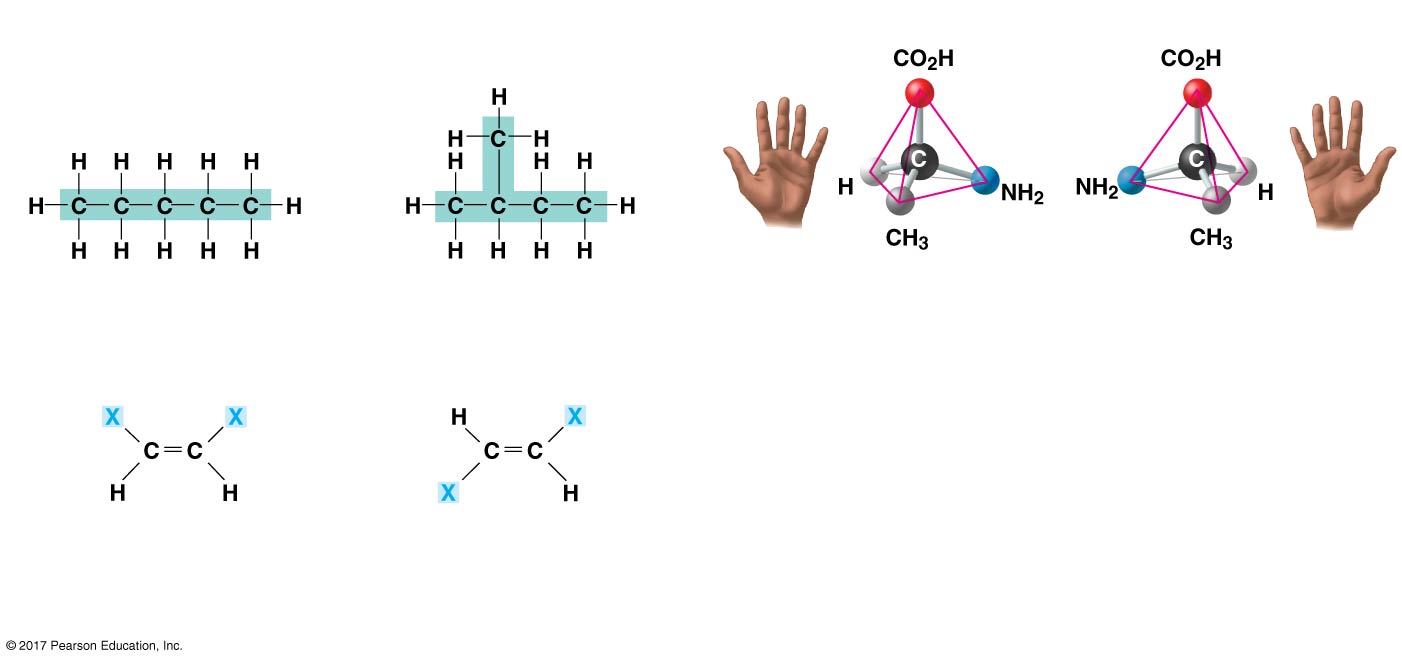 (a) Structural isomers
(c) Enantiomers
2-Methylbutane
Pentane
L isomer
D isomer
(b) Cis-trans isomers
cis isomer:
The two Xs are on
the same side.
trans isomer:
The two Xs are
on opposite sides.
© 2018 Pearson Education Ltd.
[Speaker Notes: Figure 4.7 Three types of isomers]
Enantiomers are important in the pharmaceutical industry
Two enantiomers of a drug may have different effects
Usually, only one isomer is biologically active
Differing effects of enantiomers demonstrate that organisms are sensitive to even subtle variationsin molecules
© 2018 Pearson Education Ltd.
Figure 4.8
The pharmacological importance of enantiomers
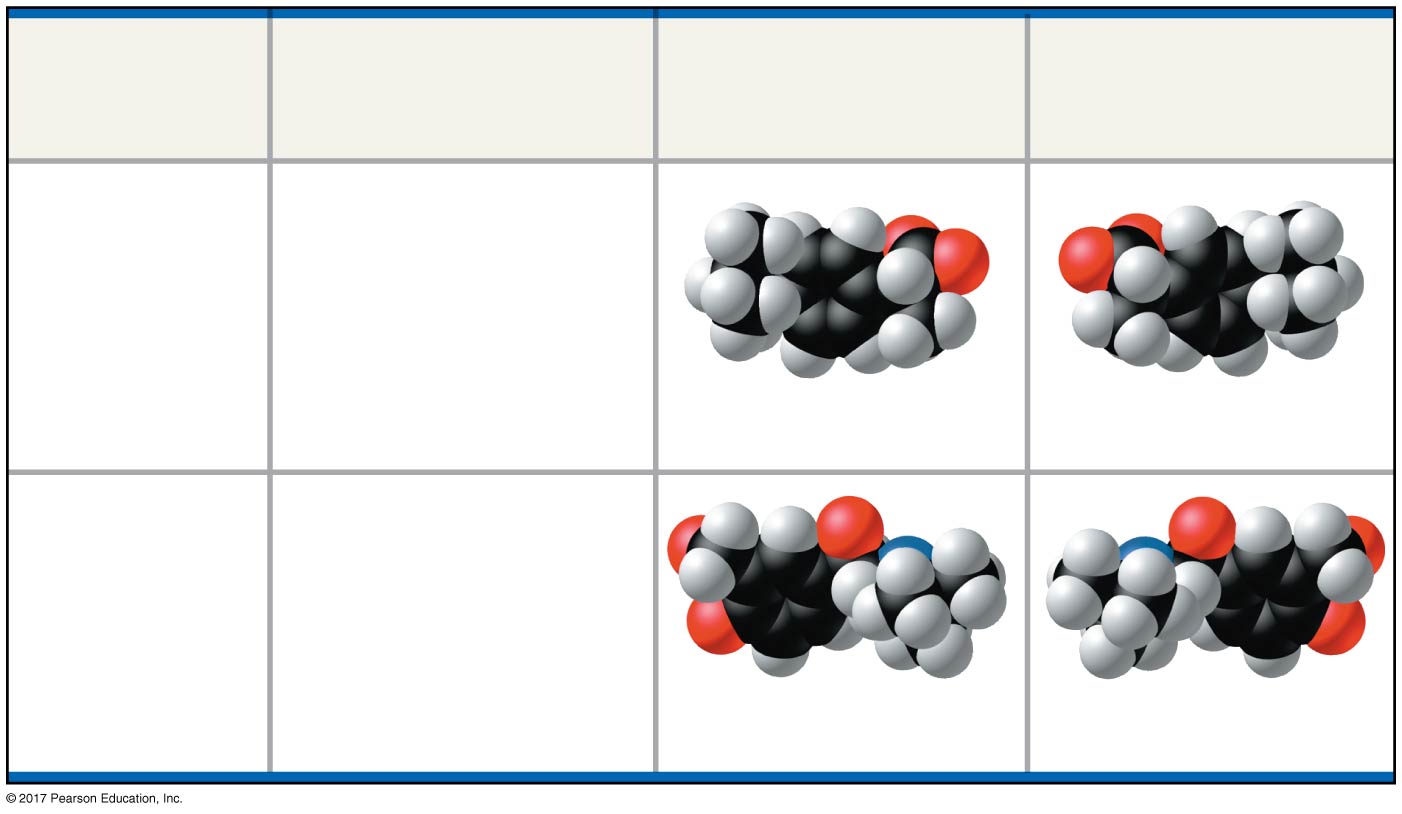 Effective
Enantiomer
Ineffective
Enantiomer
Drug
Effects
Reduces 
inflammation
and pain
Ibuprofen
S-Ibuprofen
R-Ibuprofen
Relaxes bronchial
(airway) muscles,
improving airflow
in asthma
 patients
Albuterol
R-Albuterol
S-Albuterol
© 2018 Pearson Education Ltd.
[Speaker Notes: Figure 4.8 The pharmacological importance of enantiomers]
Animation: L-Dopa
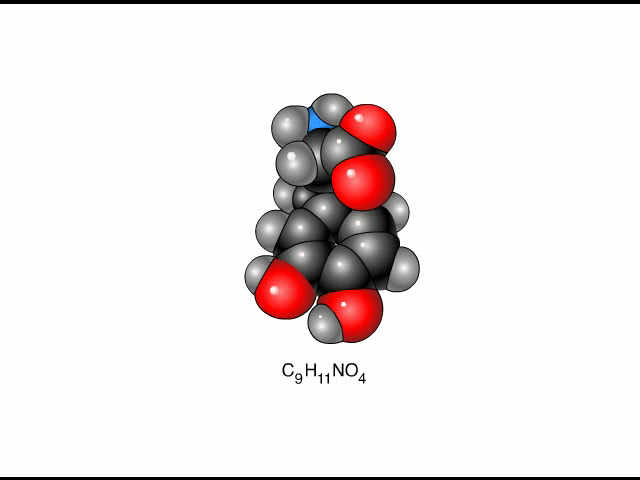 © 2018 Pearson Education Ltd.
Concept 4.3: A few chemical groups are key to molecular function
Distinctive properties of organic molecules depend on the carbon skeleton and on the chemical groups attached to it
A number of characteristic groups can replacethe hydrogens attached to skeletons of organic molecules
© 2018 Pearson Education Ltd.
The Chemical Groups Most Important in the Processes of Life
Estradiol and testosterone are both steroids witha common carbon skeleton, in the form of four fused rings
These sex hormones differ only in the chemical groups attached to the rings of the carbon skeleton
© 2018 Pearson Education Ltd.
Figure 4.UN04
Sex hormones
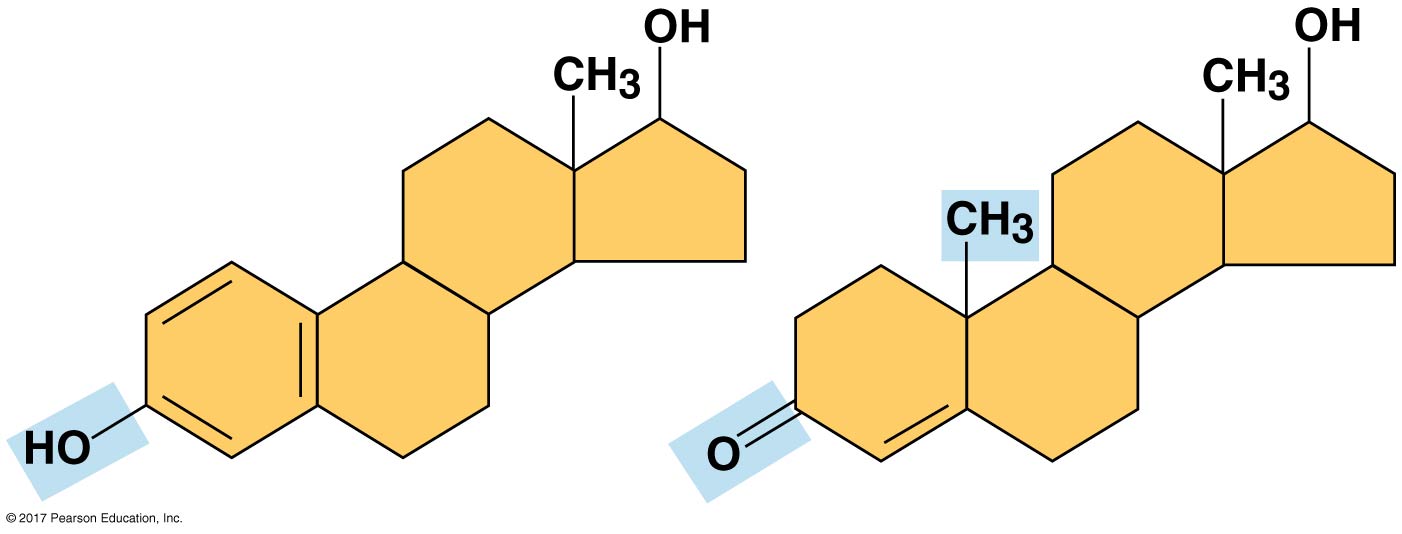 Estradiol
Testosterone
© 2018 Pearson Education Ltd.
[Speaker Notes: Figure 4.UN04 In-text figure, sex hormones, p. 110]
Functional groups 官能基are the components of organic molecules that are most commonly involved in chemical reactions
The number and arrangement of functional groups give each molecule its unique properties
© 2018 Pearson Education Ltd.
The seven functional groups that are most important in the chemistry of life are the following:
Hydroxyl氫氧根group
Carbonyl羰基group
Carboxyl羧酸根group
Amino氨基group
Sulfhydryl硫氫基group
Phosphate磷酸鹽group
Methyl甲基group
© 2018 Pearson Education Ltd.
Figure 4.9
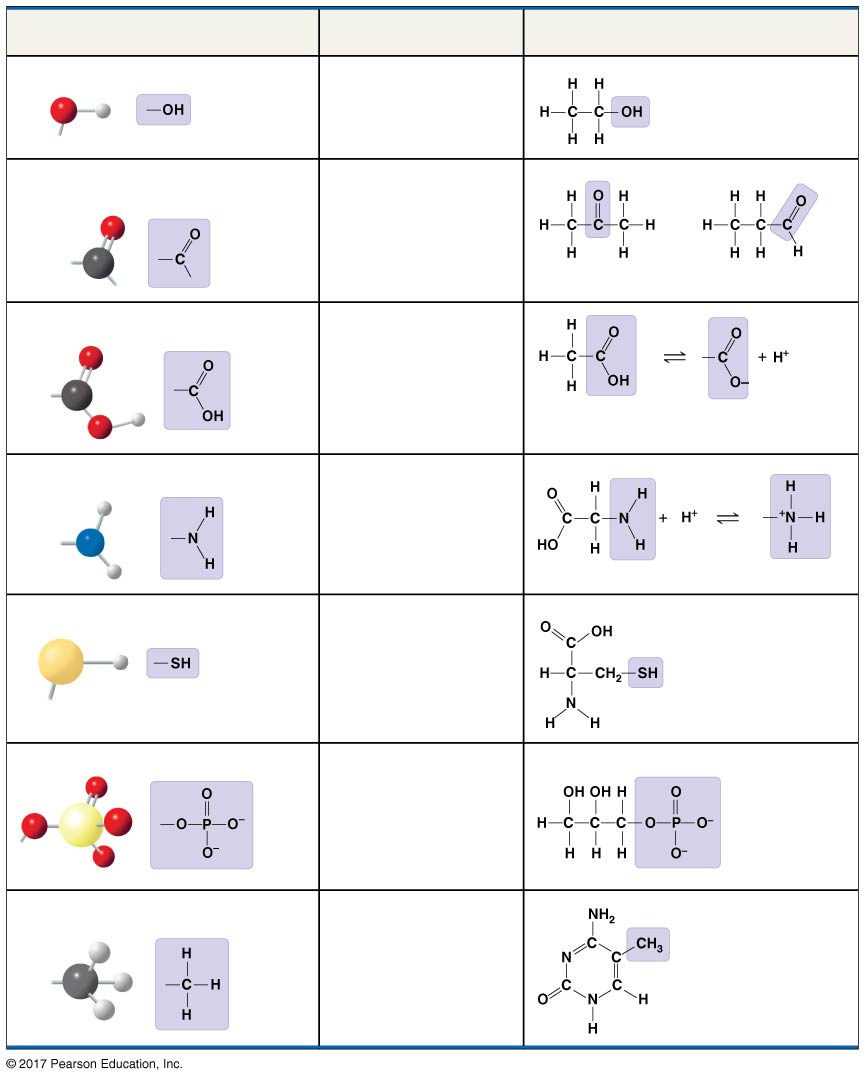 Chemical Group
Examples
Group Properties
Hydroxyl group (—OH)
Alcohol
Ethanol
Carbonyl group (   C ═ O)
Ketone
Aldehyde
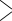 Acetone
Propanal
Carboxyl group (—COOH)
Carboxylic acid
or organic acid
Acetic acid
Amino group (—NH2)
Amine
Glycine
Sulfhydryl group (—SH)
Thiol
Cysteine
Organic
phosphate
Phosphate group (—OPO32−)
Glycerol
phosphate
Methyl group (—CH3)
Methylated
compound
5-Methylcytosine
© 2018 Pearson Education Ltd.
[Speaker Notes: Figure 4.9 Some biologically important chemical groups]
Figure 4.9aa
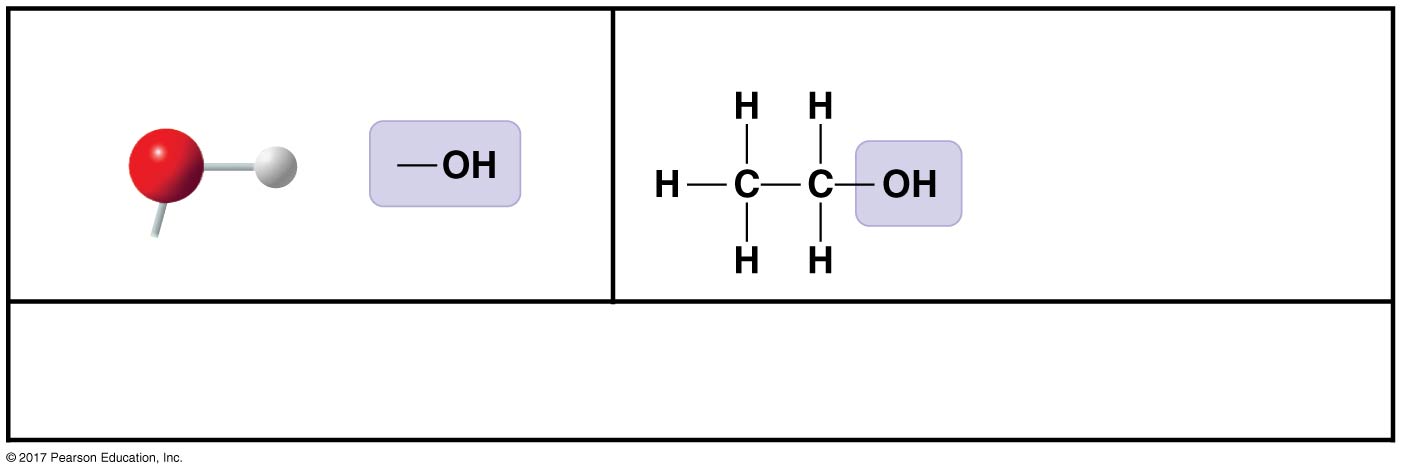 Hydroxyl group (—OH)
Ethanol, the alcohol
present in alcoholic beverages
(may be written HO—)
Polar due to electronegative oxygen. Forms hydrogen bonds with water.
Compound name: Alcohol
© 2018 Pearson Education Ltd.
[Speaker Notes: Figure 4.9aa Some biologically important chemical groups (part 1a: hydroxyl group)]
Figure 4.9ab
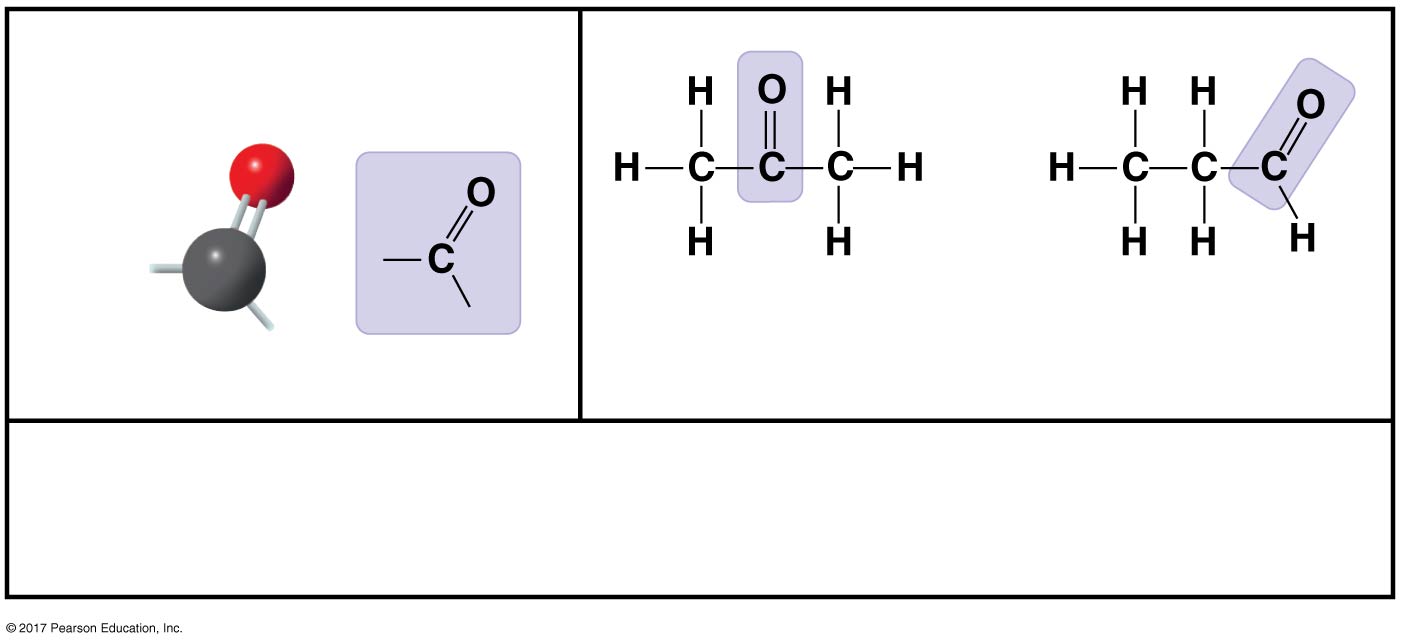 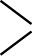 Carbonyl group (   C ═ O)
Acetone丙酮,
the simplest ketone
Propanal,
an aldehyde
Sugars with ketone groups are called ketoses; those with aldehydes
are called aldoses.
Compound name: Ketone酮or aldehyde醛
© 2018 Pearson Education Ltd.
[Speaker Notes: Figure 4.9ab Some biologically important chemical groups (part 1b: carbonyl group)]
Figure 4.9ac
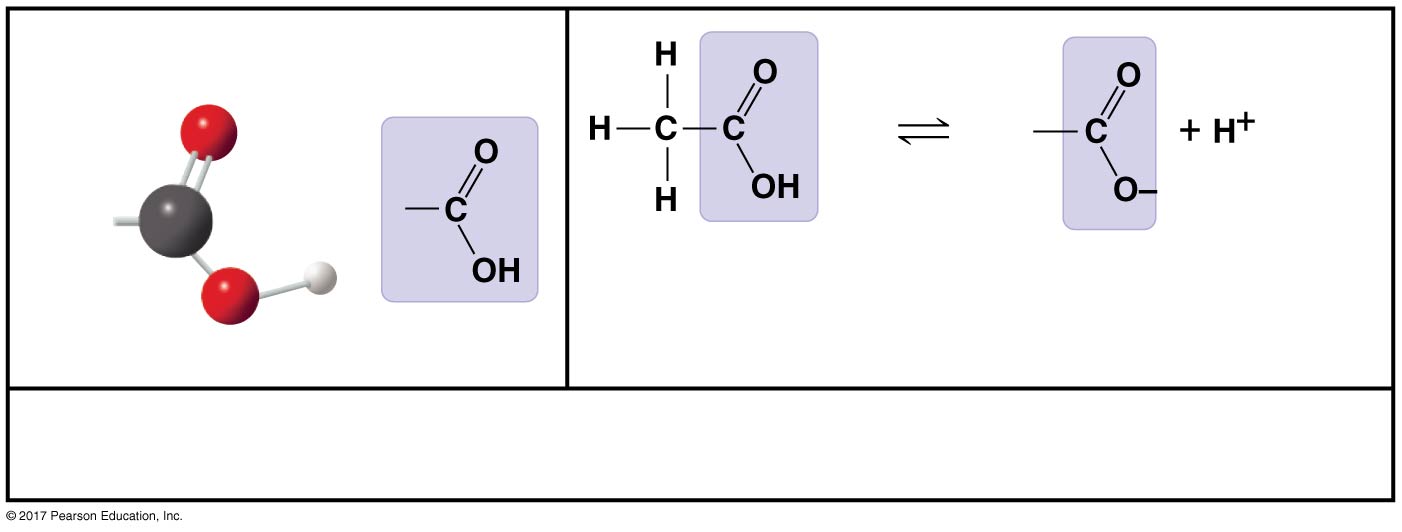 Carboxyl group (—COOH)
Acetic acid, which
gives vinegar its
sour taste
Ionized form of —COOH
(carboxylate ion),
found in cells
Acts as an acid.
Compound name: Carboxylic acid, or organic acid
© 2018 Pearson Education Ltd.
[Speaker Notes: Figure 4.9ac Some biologically important chemical groups (part 1c: carboxyl group)]
Figure 4.9ad
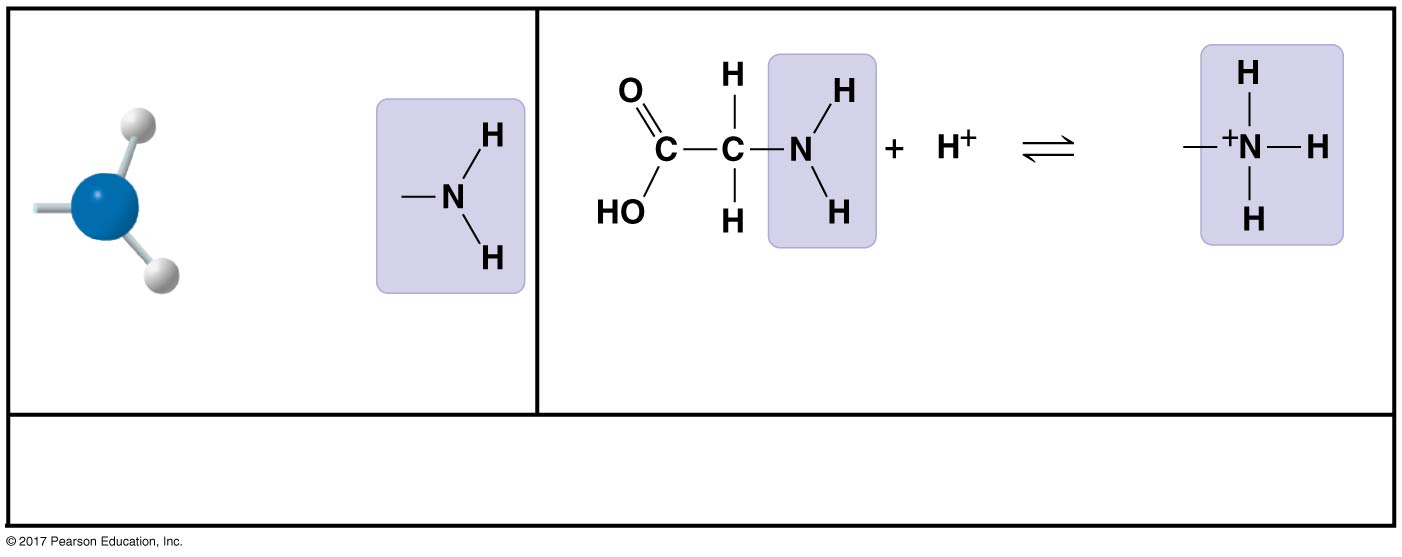 Amino group (—NH2)
Glycine, an amino acid
(note its carboxyl group)
Ionized form
of —NH2,
found in cells
Acts as a base.
Compound name: Amine
© 2018 Pearson Education Ltd.
[Speaker Notes: Figure 4.9ad Some biologically important chemical groups (part 1d: amino group)]
Figure 4.9ba
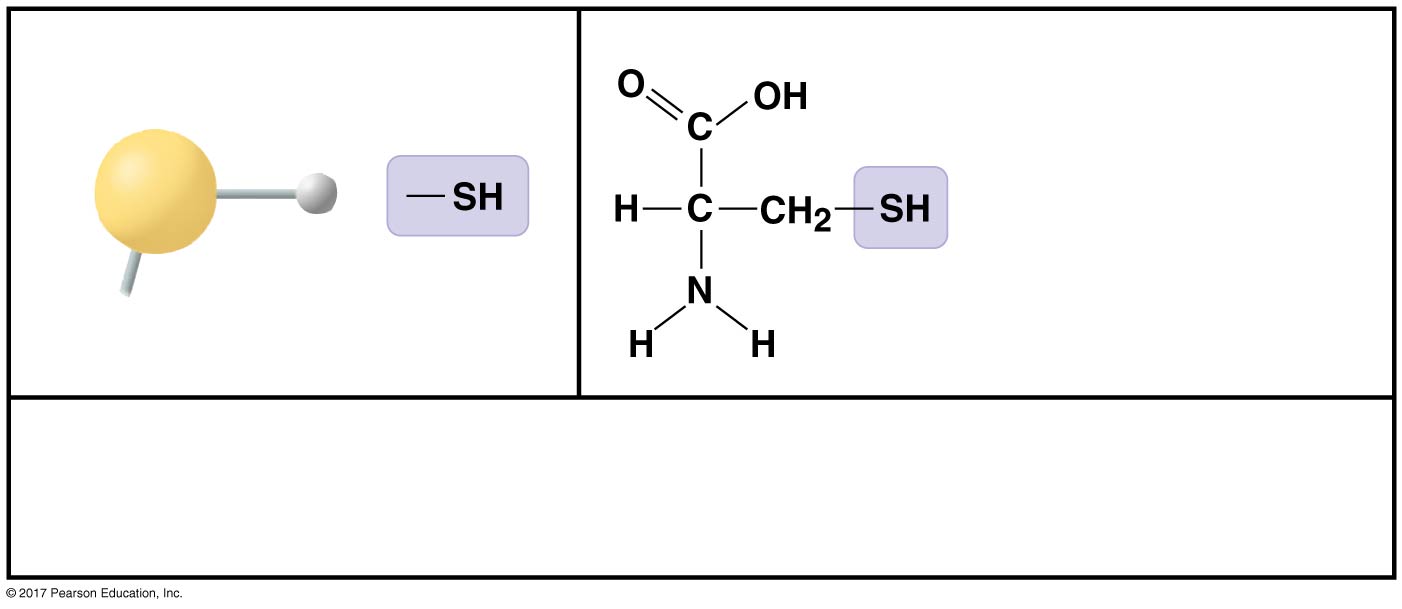 Sulfhydryl group (—SH)
Cysteine, a sulfur-
containing amino acid
(may be written HS—)
Two —SH groups can react, forming a “cross-link” that helps stabilize
protein structure.
Compound name: Thiol硫醇
© 2018 Pearson Education Ltd.
[Speaker Notes: Figure 4.9ba Some biologically important chemical groups (part 2a: sulfhydryl group)]
Figure 4.9bb
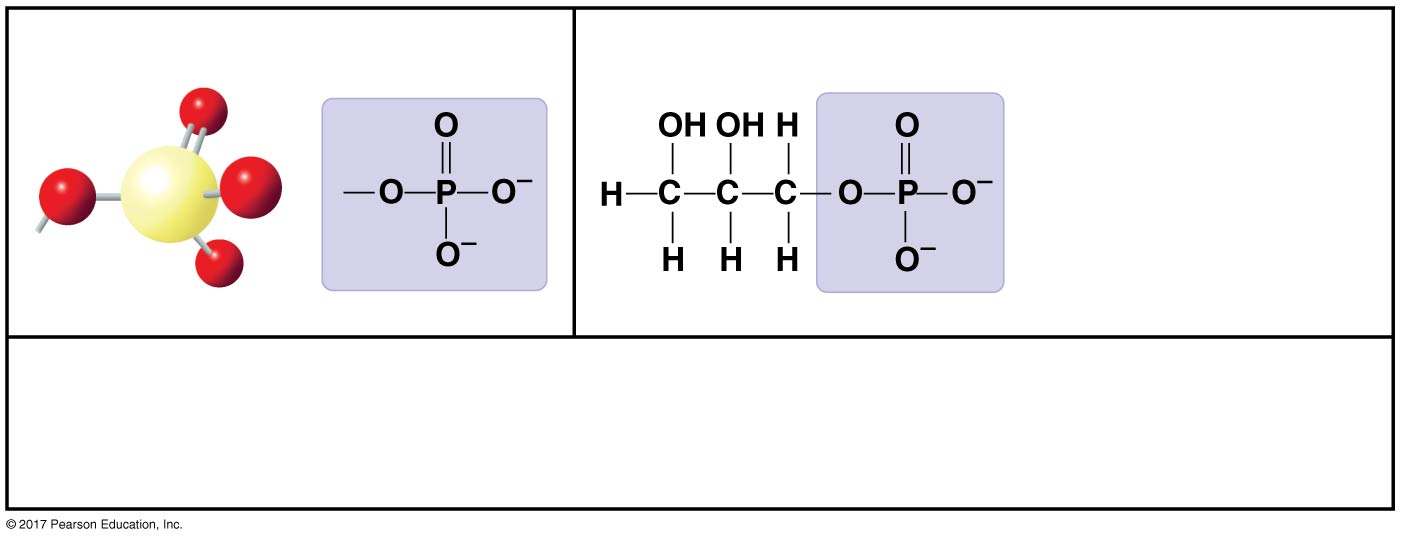 Phosphate group (—OPO32−)
Glycerol phosphate,
which takes part in
many important
chemical reactions
in cells
Contributes negative charge. When attached, confers on a molecule the
ability to react with water, releasing energy.
Compound name: Organic phosphate
© 2018 Pearson Education Ltd.
[Speaker Notes: Figure 4.9bb Some biologically important chemical groups (part 2b: phosphate group)]
Figure 4.9bc
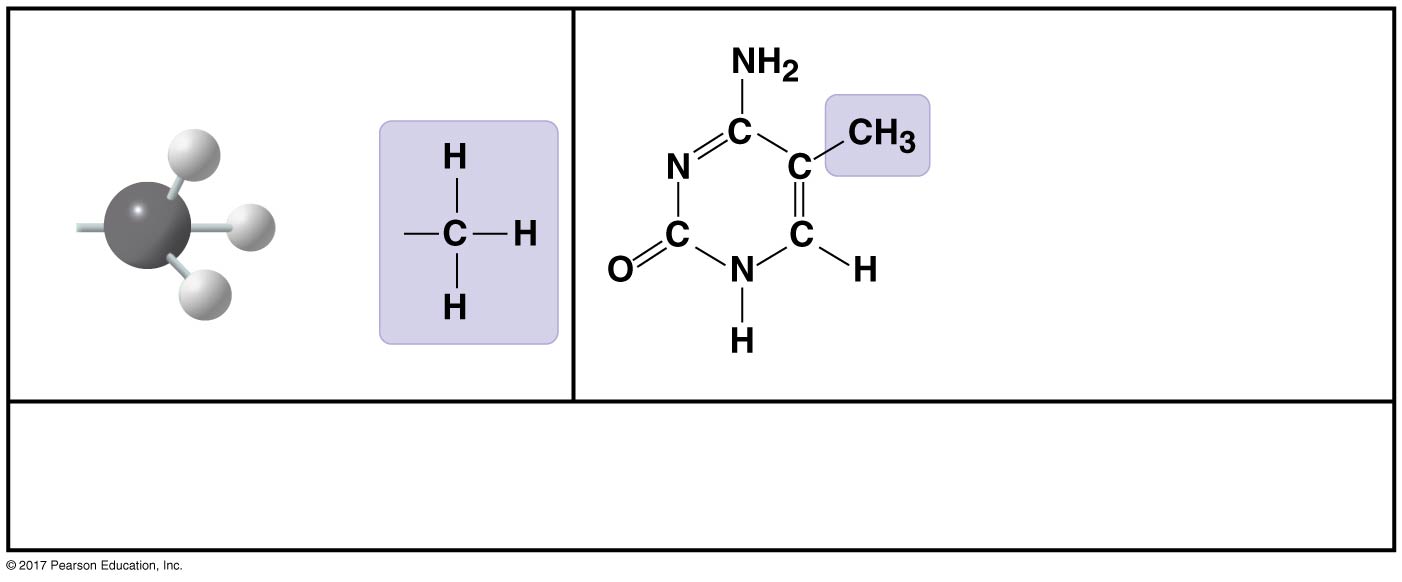 Methyl group (—CH3)
5-Methylcytosine, a
component of DNA
that has been modified
by addition of a methyl
group
Affects the expression of genes. Affects the shape and function of
sex hormones.
Compound name: Methylated compound
© 2018 Pearson Education Ltd.
[Speaker Notes: Figure 4.9bc Some biologically important chemical groups (part 2c: methyl group)]
ATP: An Important Source of Energy for Cellular Processes
An important organic phosphate is adenosine triphosphate三磷酸腺苷(ATP)
ATP consists of an organic molecule called adenosine attached to a string of three phosphate groups
ATP stores the potential to react with water
This reaction releases energy that can be used by the cell
© 2018 Pearson Education Ltd.
Figure 4.UN05
ATP phosphate chain
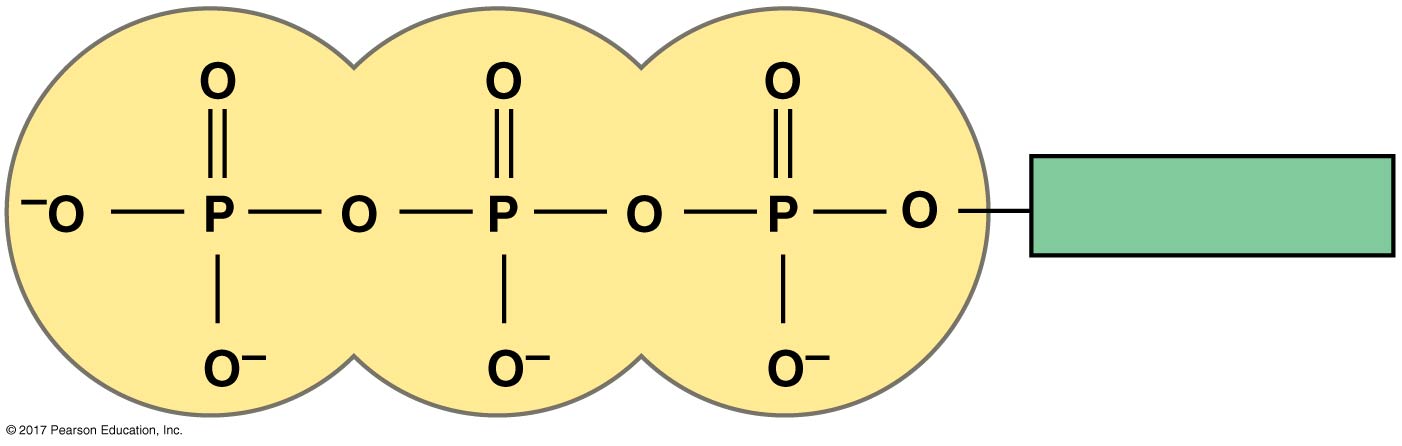 Adenosine
© 2018 Pearson Education Ltd.
[Speaker Notes: Figure 4.UN05 In-text figure, ATP phosphate chain, p. 112]
Figure 4.UN06
ATP to ADP reaction
Reacts
with H2O
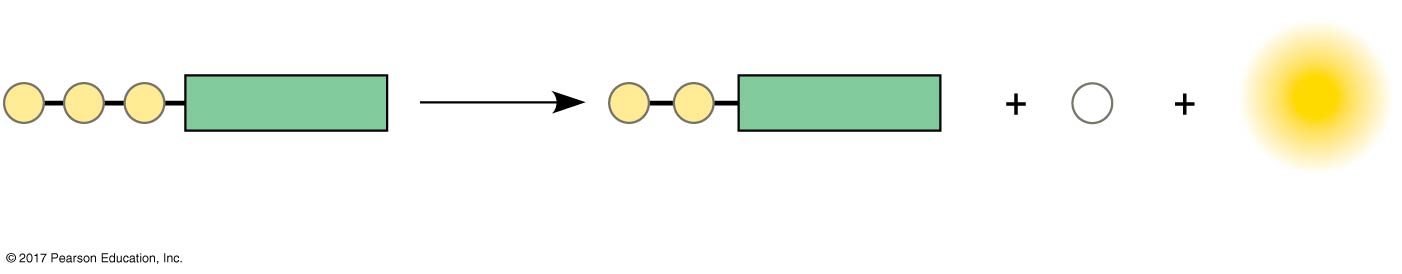 Energy
Adenosine
Adenosine
P
P
P
P
P
P
i
ADP
Inorganic
phosphate
ATP
© 2018 Pearson Education Ltd.
[Speaker Notes: Figure 4.UN06 In-text figure, ATP to ADP reaction, p. 112]
The Chemical Elements of Life: A Review
The versatility of carbon makes possible the great diversity of organic molecules
Variation at the molecular level lies at the foundation of all biological diversity
© 2018 Pearson Education Ltd.